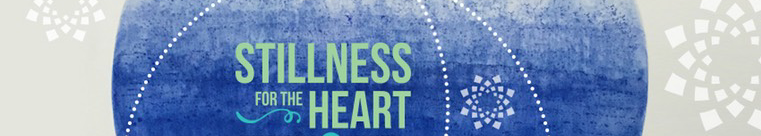 GEMS Module 2
Opening the Door of your Heart 				         (5 Sessions)
In this course we focus on Forgiveness, Loving Kindness, Compassion, Appreciative Joy and Equanimity. These practices fit nicely into our modern hectic world as they allow us to bring about changes in our relationships with ourselves and others that we never thought possible.
Session 1: Forgiveness 			Forgiveness is this wonderful attitude that sets ourselves and others free. Forgiving ourselves opens the door for kindness, compassion, joy and equanimity to arise in our heart. Forgiving others allows resentment to cool down, restores relationships and improves our feeling of self-worth.
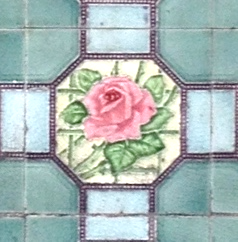 Meditation on Forgiveness
Opening the Door of our Heart
Session 2: Loving Kindness   Before we can love others, learning to be gentle and accepting with ourselves is essential. We look at simple methods to become at ease with ourselves, our body, our mind, our breathing, our thinking, our appearance, our past and future by just being still with loving kindness.
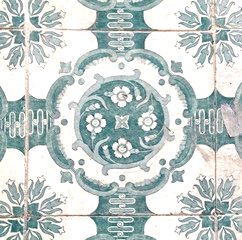 Loving Kindness Meditation
Session 3: Compassion		We learn to start caring about our own difficulties and suffering and in the process develop a warm understanding for ourselves, our past, our origins, emotions, thoughts and behaviors. We gently approach how we can accept them by starting to care for them instead of trying to push them away. This automatically enhances our ability to empathize with and understand others.
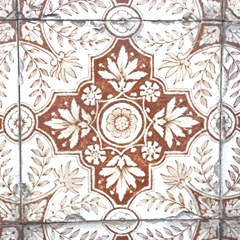 Meditation on Compassion
Session 4: Appreciative Joy		In this session we learn a method that helps us to begin to appreciate ourselves for who we are, learning that we are actually ok. Contemplating our good sides rather than the negative ones, we can start being grateful being us and being “good enough”.
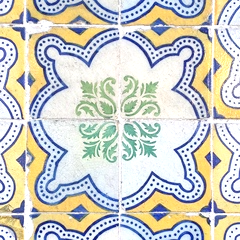 Meditation on Gratitude, Appreciative Joy
Session 5: Equanimity	A balanced mind does not com-partmentalize people and events into good or bad. Instead we have equally warm feelings and acceptance for everybody. This same attitude applied to ourselves is what we will talk about in this session. An equally warm feeling and gentleness for anything arising in our mind and body for genuine acceptance.
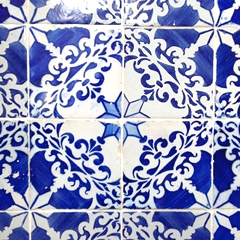 Meditation on Equanimity